информационно-коммуникационныЕ технологии на уроках математики
Бурмистрова Е.Ю., учитель математики МАОУ Абатская СОШ №1
ЕМД в МАОУ Абатская СОШ №1, 10.04.2015
Стремительное развитие информационных и коммуникативных технологий является одним из факторов, определяющий вектор развития мирового сообщества XXI века. Цивилизация неуклонно движется к построению информационного общества, где решающую роль играют информация и научные знания.
		Использование ИКТ в учебном процессе предполагает повышение качества образования, т. е. решение одной  из  насущных  проблем  для современного общества.
Варианты использования средств ИКТ в образовательном процессе
урок с мультимедийной поддержкой – в классе стоит один компьютер, им пользуется не только учитель в качестве “электронной доски” (демонстрация рисунков, опытов, виртуальные экскурсии), но и ученики для защиты проектов;
урок проходит с компьютерной поддержкой – несколько компьютеров (обычно, в компьютерном классе), за ними работают все ученики одновременно или по очереди выполняют лабораторные работы, тесты, тренировочные упражнения;
урок, интегрированный с информатикой, проходит в компьютерном классе и преследует следующие задачи: во-первых, отработать учебный материал, используя ПК для создания кроссвордов, графиков, игр, таблиц и схем; во-вторых, изучить возможности различных компьютерных программ;
работа с электронным учебником (возможно дистанционное) с помощью специальных обучающих систем, где традиционные уроки по предмету заменяются самостоятельной работой учащихся с электронными информационными ресурсами.
Информационные технологии характеризуются средой, в которой осуществляются, и компонентами, которые они содержат:
техническая среда (вид используемой техники для решения основных задач);
программная среда (набор программных средств);
предметная среда (содержание конкретной предметной области науки, техники, знания);
методическая среда (инструкции, порядок пользования, оценка эффективности и др.).
Технология применения средств ИКТ в предметном обучении основывается на:
использовании возможностей компьютера для создания условий доступности и наглядности изложения материала; 
  деятельности учителя, управляющего этими средствами; 
  повышении мотивации и активности обучающихся, вызываемой  интерактивными свойствами компьютера.
Использование ИКТ позволяет проводить уроки:
на высоком эстетическом и эмоциональном уровне 
     (музыка, анимация);
обеспечивает наглядность;
привлекает большое количество дидактического материала;
повышает объём выполняемой работы на уроке;
обеспечивает высокую степень дифференциации обучения (индивидуальный подход к ученику, применяя разноуровневые задания).
ИКТ – информационно-коммуникационные  технологии
Применение ИКТ на уроках усиливает:

 положительную мотивацию обучения;

 активизирует познавательную        деятельность обучающихся.
Компьютер – универсальное средство:
программы-учебники;
  программы-тренажёры; 
  словари, справочники; 
  энциклопедии; 
  видеоуроки;
  библиотеки электронных 
     наглядных пособий.
Компьютер – универсальное средство:
тренажёр,
 контроля и оценки знаний;
 моделирования,
 это идеальная электронная доска !!!
использование Икт
При выполнении домашней работы
Во внеклассной работе
На уроках
при изложении нового материала
при подготовке к ЕГЭ и ГИА
для самостоятельной работы учащихся
при повторении
при закреплении
для контроля знаний
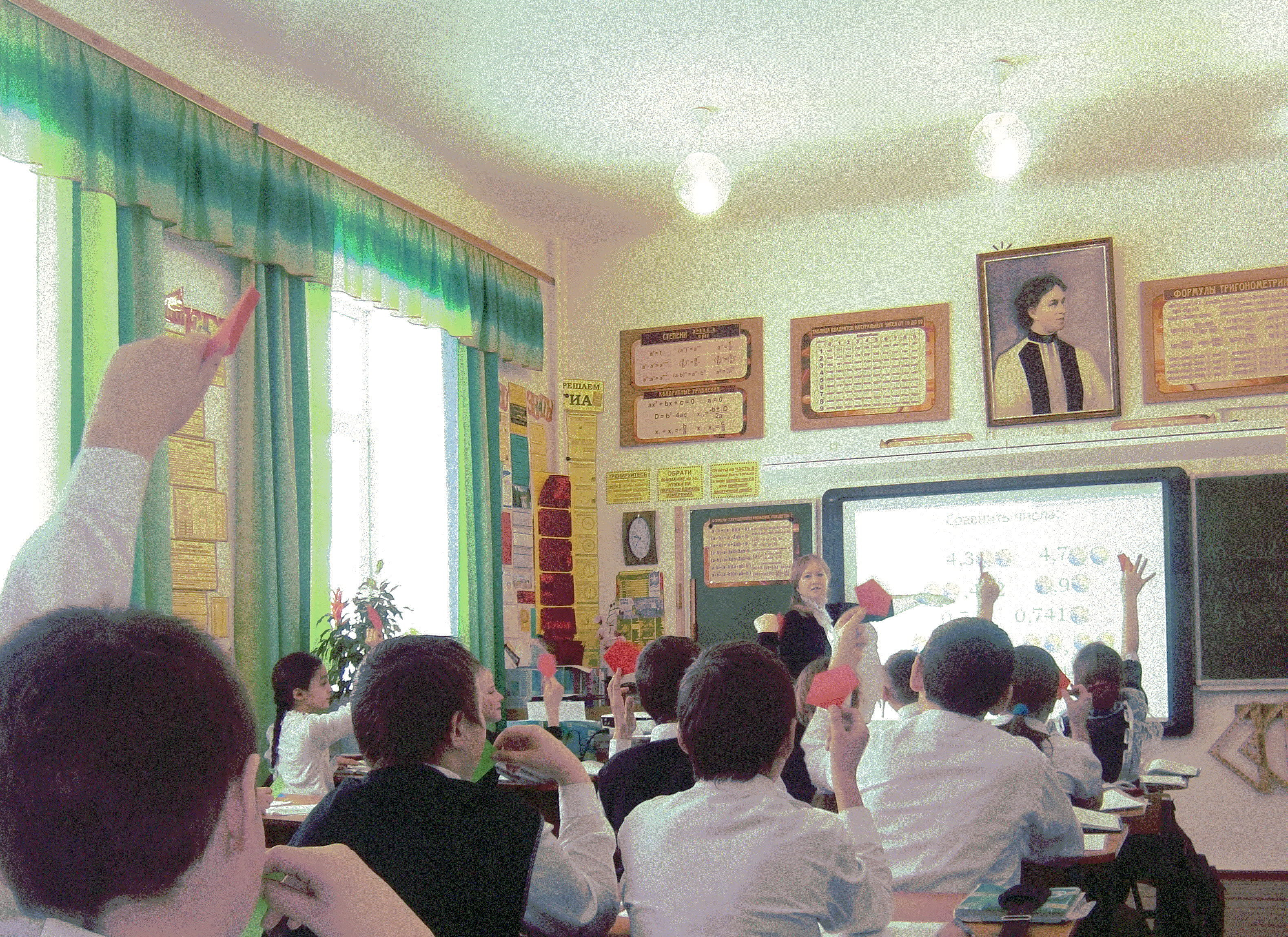 Использую в работе  интерактивную доску для работы электронными версиями учебников,  тестами ЕГЭ, бланками:
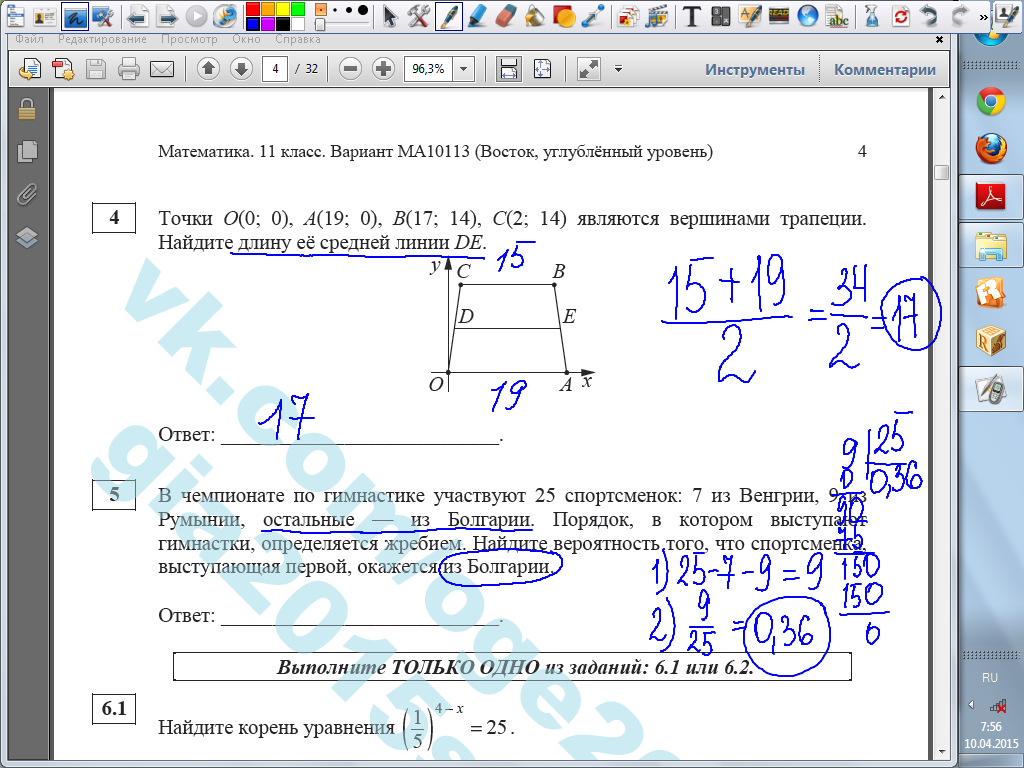 ВЫВОД …
Использование компьютера на уроках  - это не дань моде, не способ переложить на «плечи» компьютера многогранный творческий труд учителя, а лишь одно из средств, позволяющих интенсифицировать образовательный  процесс, активизировать познавательную деятельность, повысить мотивацию ученика и увеличить эффективность урока.
Новому времени — новые подходы!Владея информацией — владеешь миром целым, Экран в аудитории перестает быть белым. В секунды появляются картинки, схемы, блоки Что может обеспечить все это на уроке? — Доска интерактивная, компьютер, дигитайзер, Проектор и, конечно, учитель — энерджайзер!
Дигитайзер - это графический планшет, устройство для ввода рисунков от руки непосредственно в компьютер. Состоит из пера и плоского планшета, чувствительного к нажатию пера.
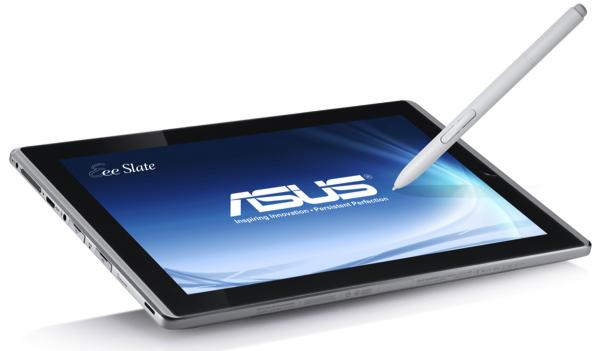 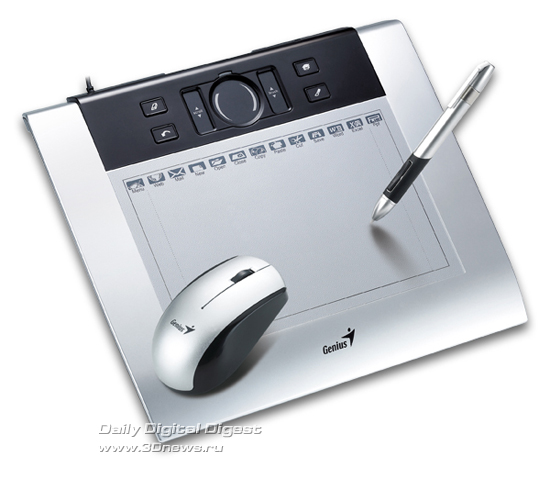